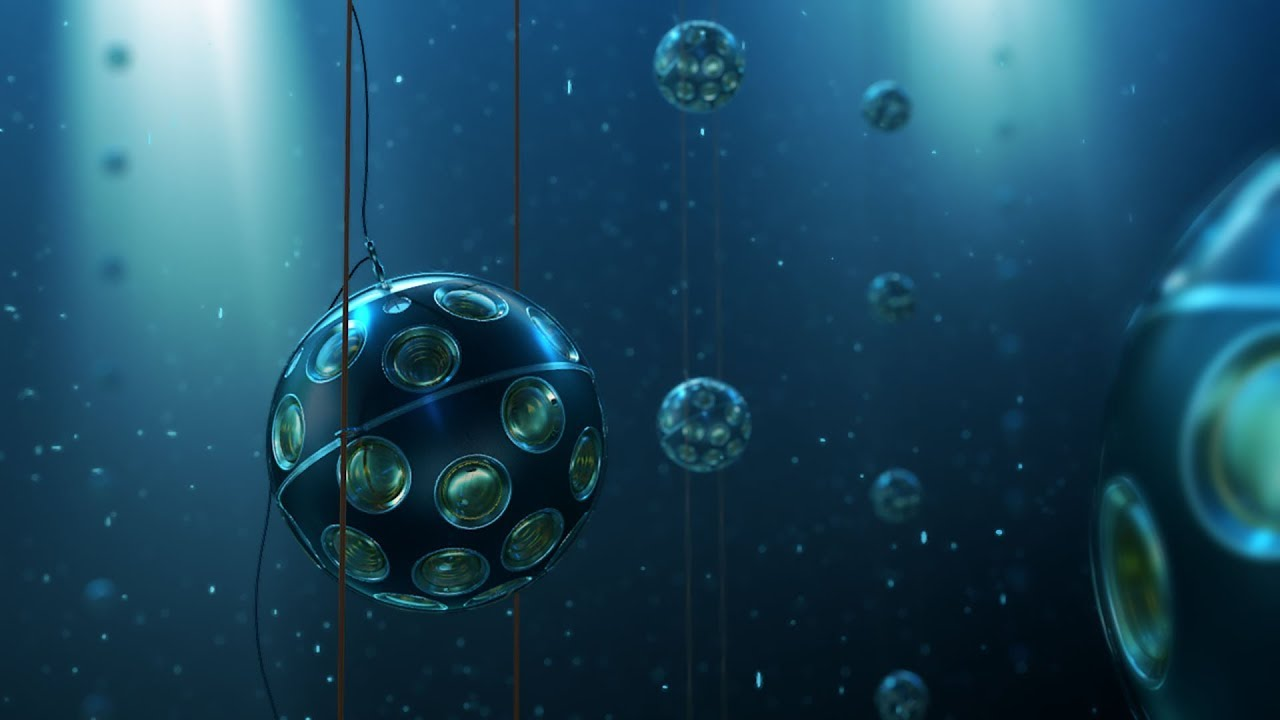 The KM3NeT ARCA Detector
The deep-sea cubic kilometer neutrino telescope
By Nathan Slingerland
The Goal – Why Build a Neutrino Detector?
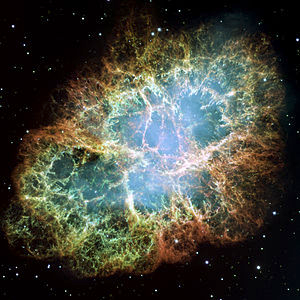 The goals of the KM3NeT collaboration:
Observation of high-energy neutrino sources in the Universe
Determination of neutrino mass hierarchy
To contribute to multi-messenger astronomy
Why neutrinos?
Neutrinos travel in straight lines through outer space
Unanswered questions
ARCA
2
The ARCA Detector
Astroparticle Research with Cosmics in the Abyss
Detects Cherenkov radiation from particles produced by neutrino interactions
Measure arrival time and intensity of photons using PMTs
Material: seawater:
Transparent
Slows speed of light
Optimised for high-energy cosmic neutrinos
3.5km depth
Studies upward-moving muons: only neutrinos can pass through the earth
3
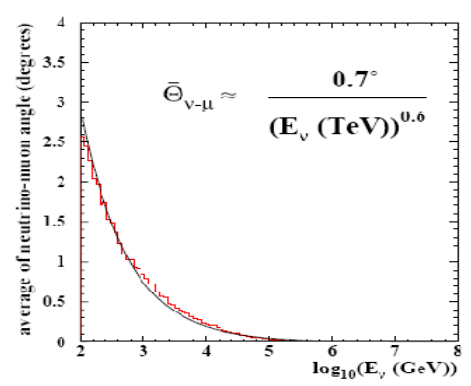 Neutrino Interactions: Single Track Muon Events
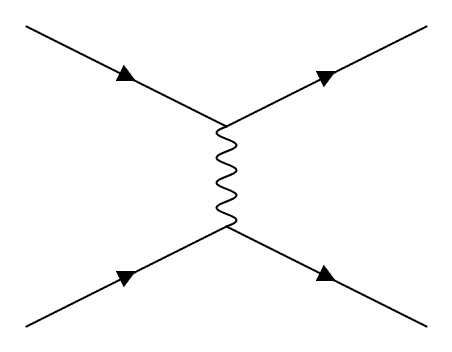 What is detected
Neutron or proton in nucleus
Hadrons
4
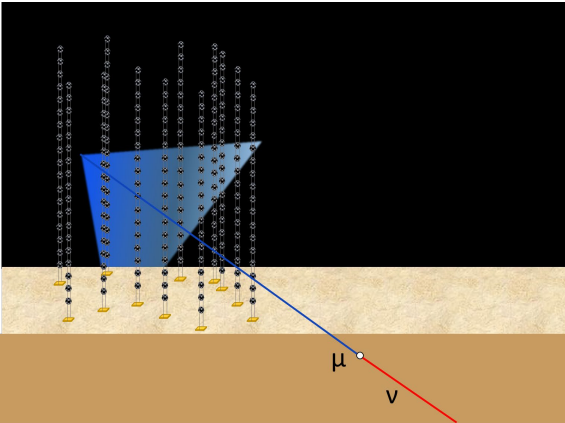 Cherenkov cone
Muon produced by neutrino interaction
5
Photomultiplier Tubes (PMTs)
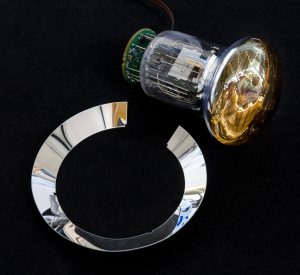 Base (ADC and HV)
PMT
Reflection ring
6
7
PMT Characteristics
High quantum efficiency
Low dark count rate
Peak to valley ratio of 2.7
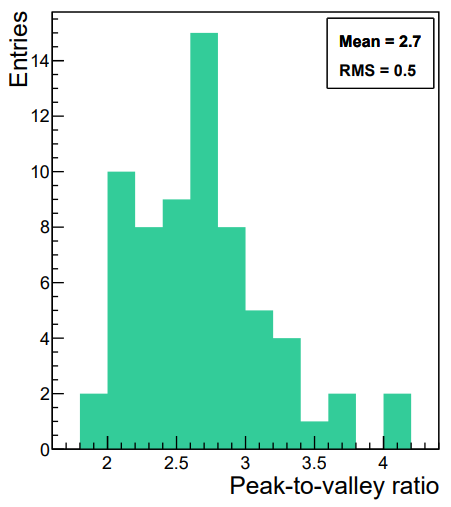 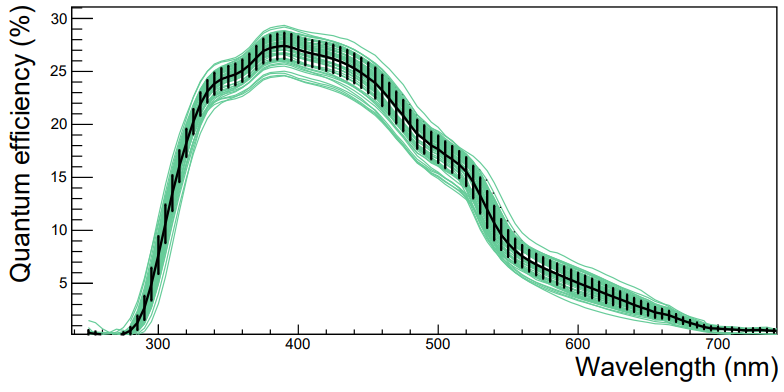 Wavelength of interest
The Digital Optical Module (DOM)
8
44 cm diameter sphere, 31 PMTs
Many small PMTs means:
Good angular coverage
Good directional information
Good background filtering
Optical gel between glass and PMT: no refraction
DOM also contains:
Data electronics
Acoustic sensor
Compass
LED nano-beacon
Consumes 7 W of power
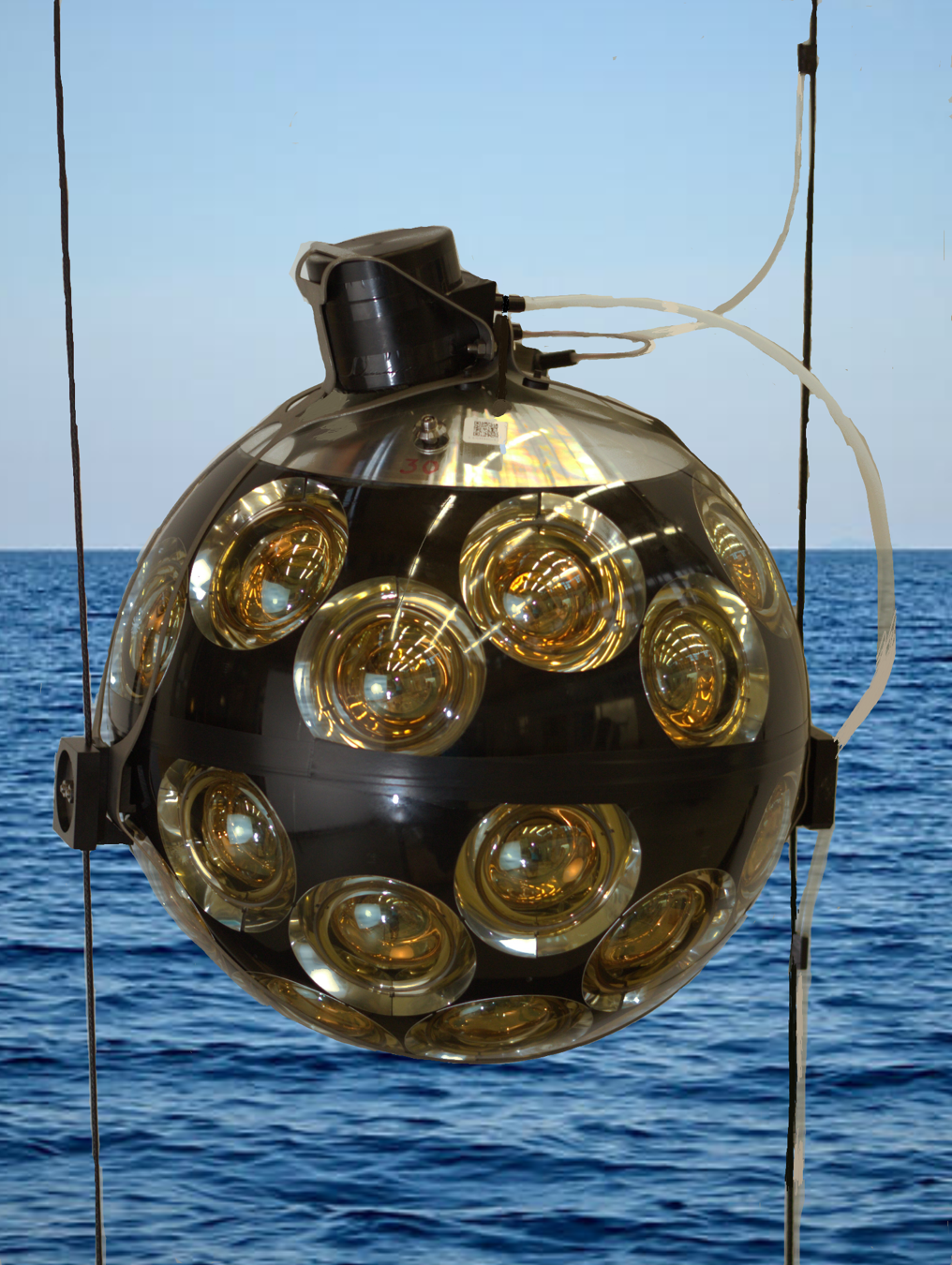 The DOM
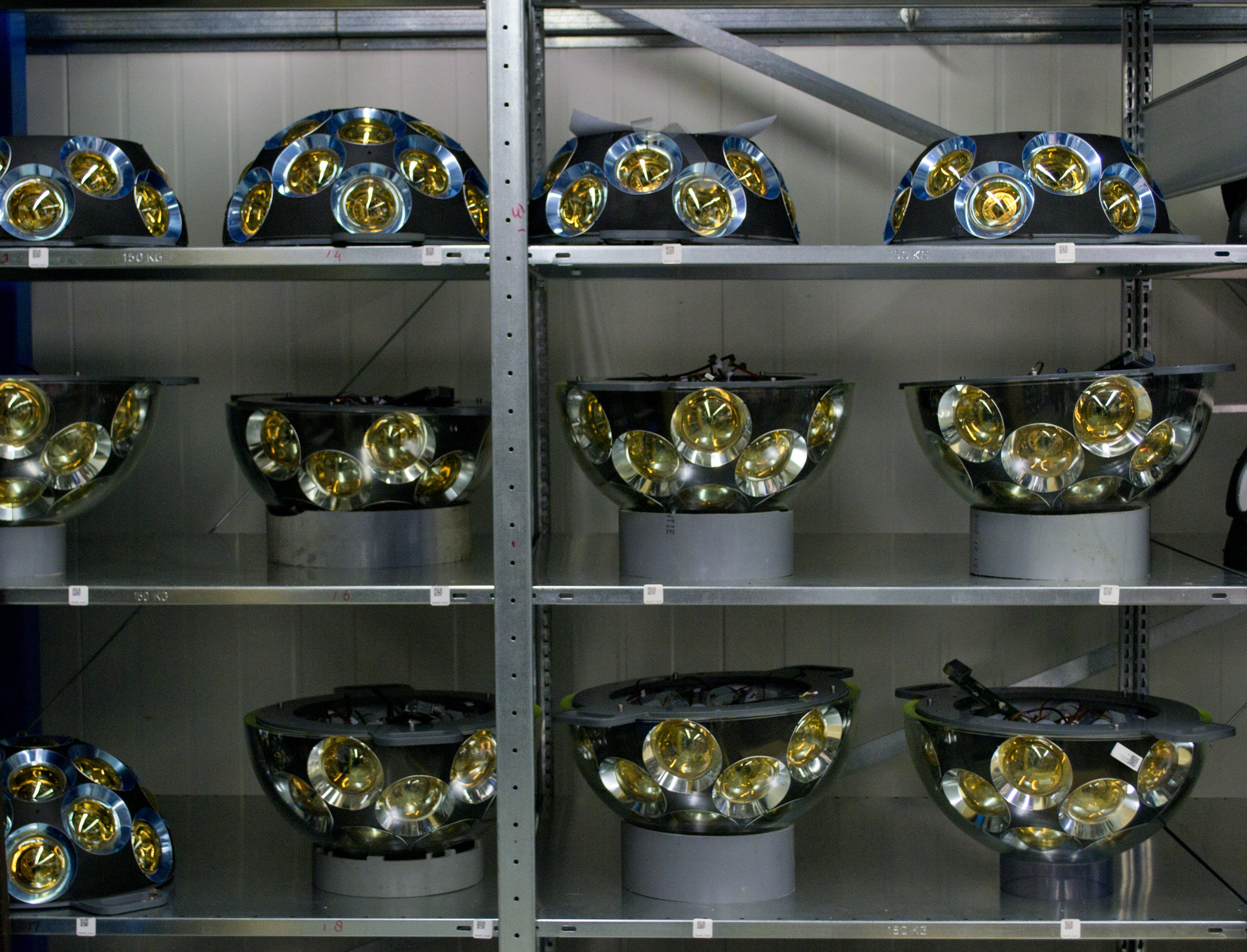 DOM assembled in hemispheres
5 rings of 6 PMTs
One PMT pointing straight down
Rings of PMTs
9
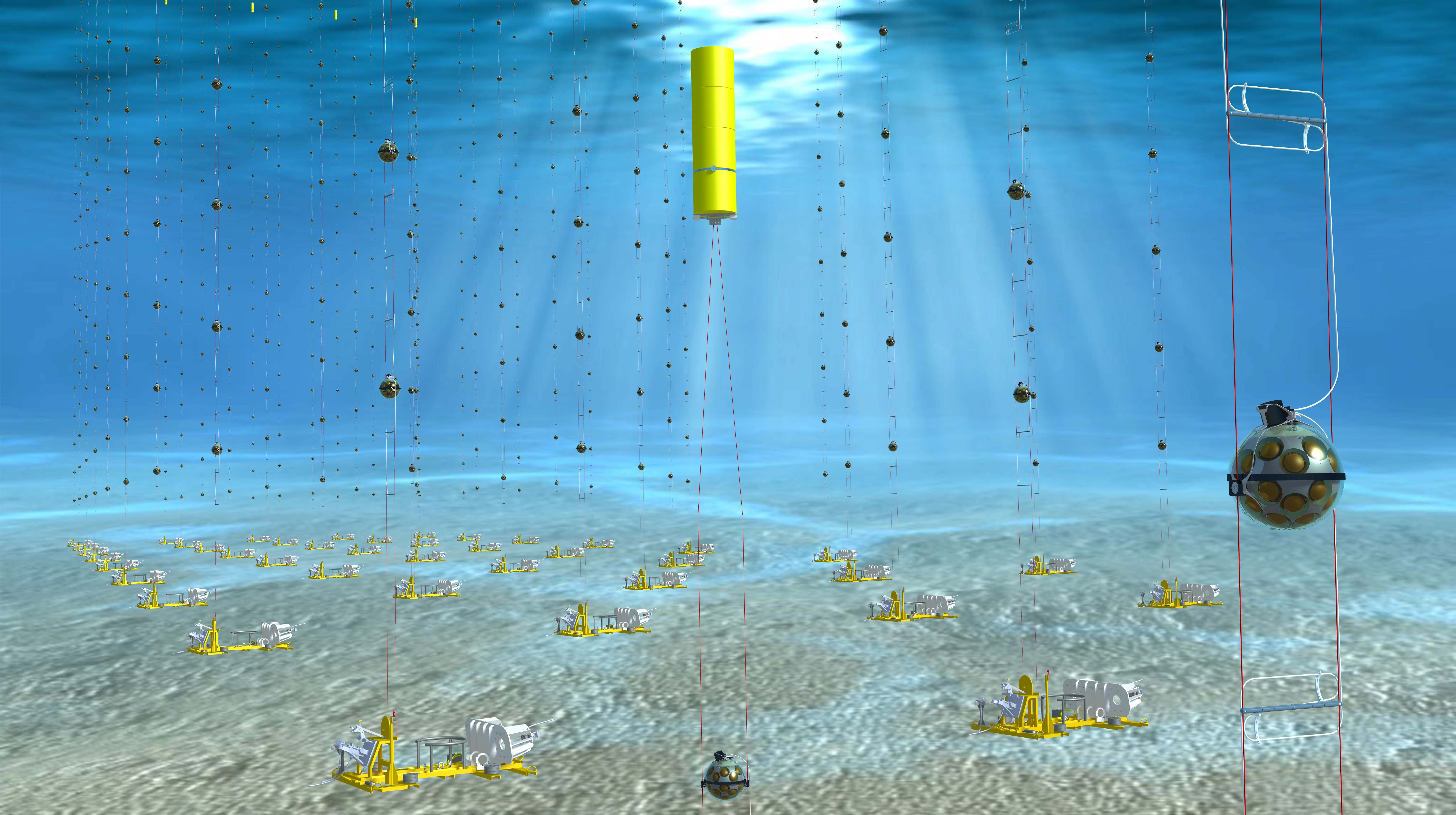 10
Detector Units (DUs)
Buoy on top of DU
String of 18 DOMS
Anchored to sea floor
Held close to vertical by submerged buoy
Each DU has one optical fibre:
Each DOM has dedicated wavelength
All data to shore:
Background filtering
Muon reconstruction
Electro-optical Cable
Oil filled
Pressure balanced
Anchor
Data to shore station
Clock signal and power to DOMs
Image Copyright Edward Berbee/Nikhef
Detector Blocks
ARCA made up of 2 detector blocks
500m radius
Detector block contains 115 DUs
Spacing between DOMs:
40m vertical
100m horizontal
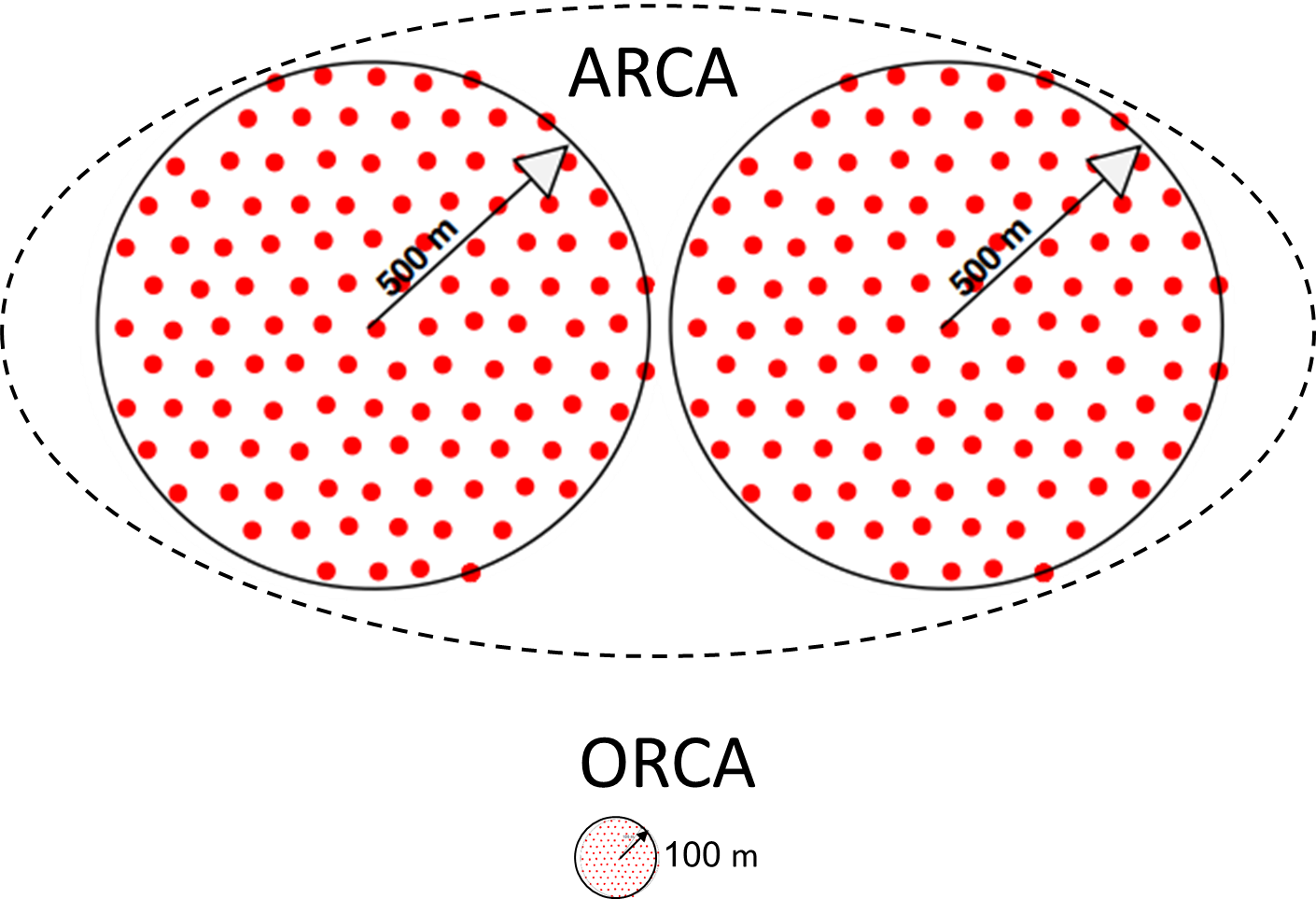 11
Cooling
Cooling is a major concern
Withstand corrosion = bad heat conductor
Top of DOM has aluminium just under the glass
Connected to all internal components
Passive cooling
Restrict temperature rises to 12°C above sea water ambient
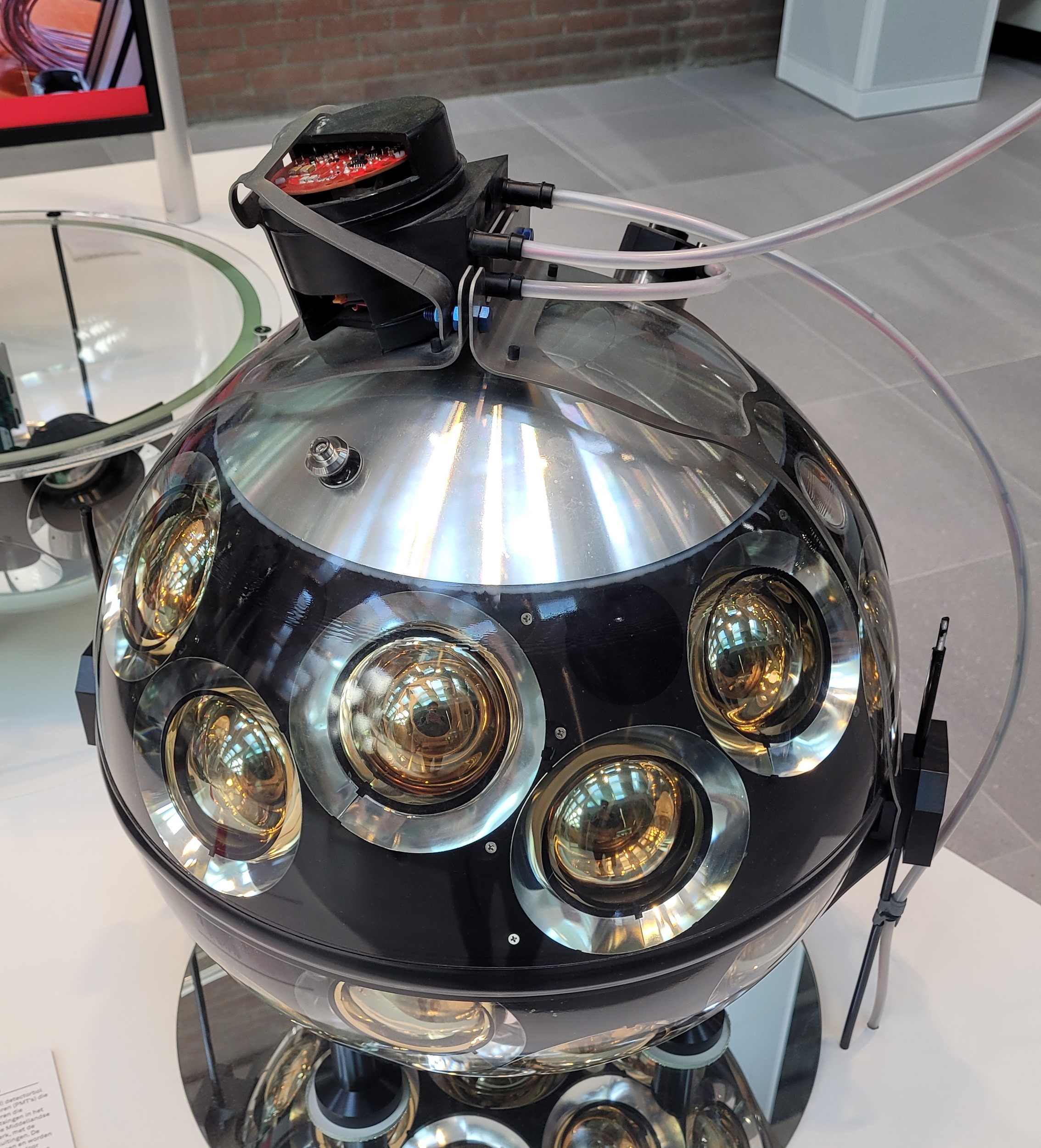 Aluminium
12
Picture credit Nathan Slingerland
Background
Background
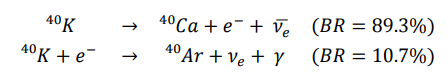 13
Calibration
Strings stretch over time and sway in sea current
Acoustic system: emitters on seabed, receivers in DOMs
Measure time delay
Compass: magnetometer and accelerometer in each DOM
Position and orientation continually updated
14
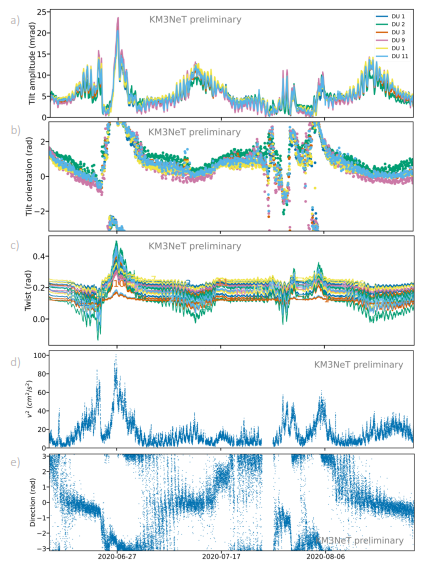 Tilt amplitude for each detection unit
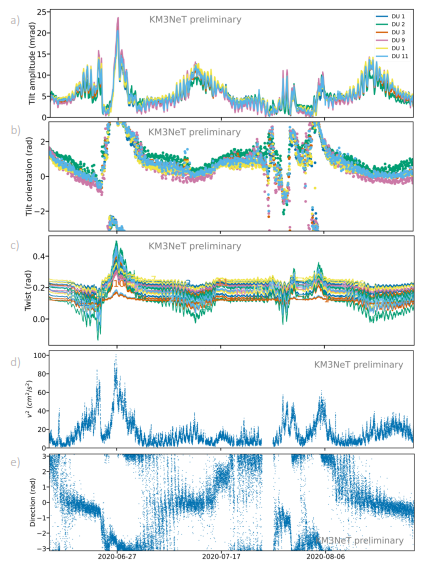 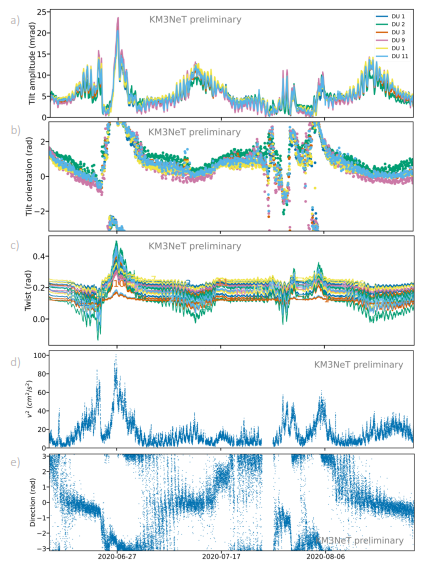 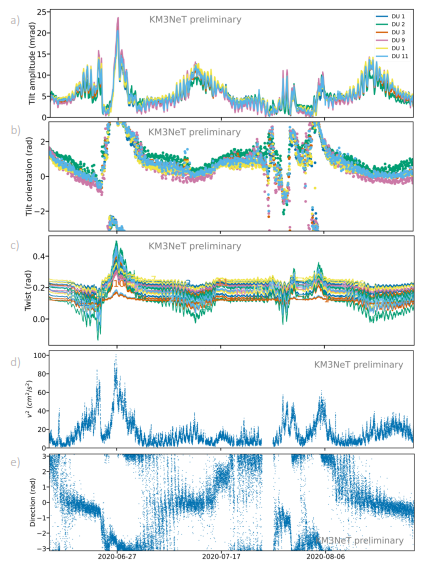 Square of the measured sea current velocity
Position and orientation measurements match sea current well
15
Performance
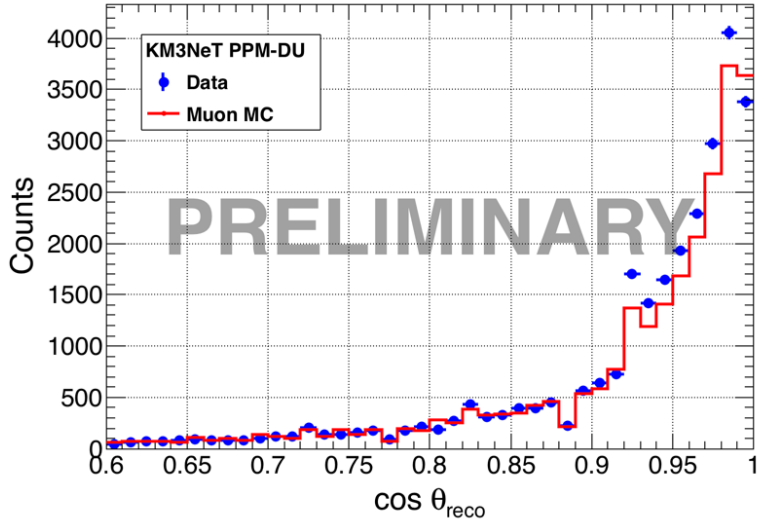 Performance depends on:
Muon reconstruction precision and accuracy: 
Direction and energy
Data acquisition and processing rates
16
Summary and Outlook
ARCA currently under construction
33/230 detection units installed
Measures high-energy neutrinos via Cherenkov radiation
Using PMTs in DOMs
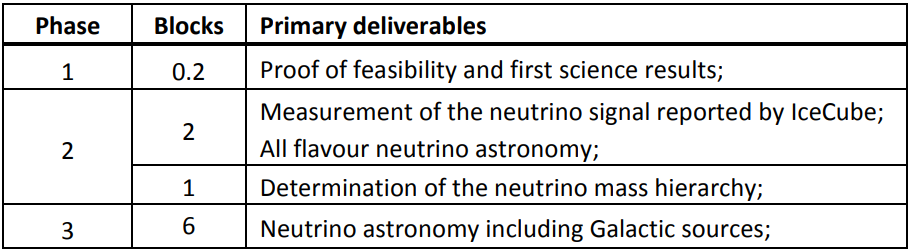 ARCA
17
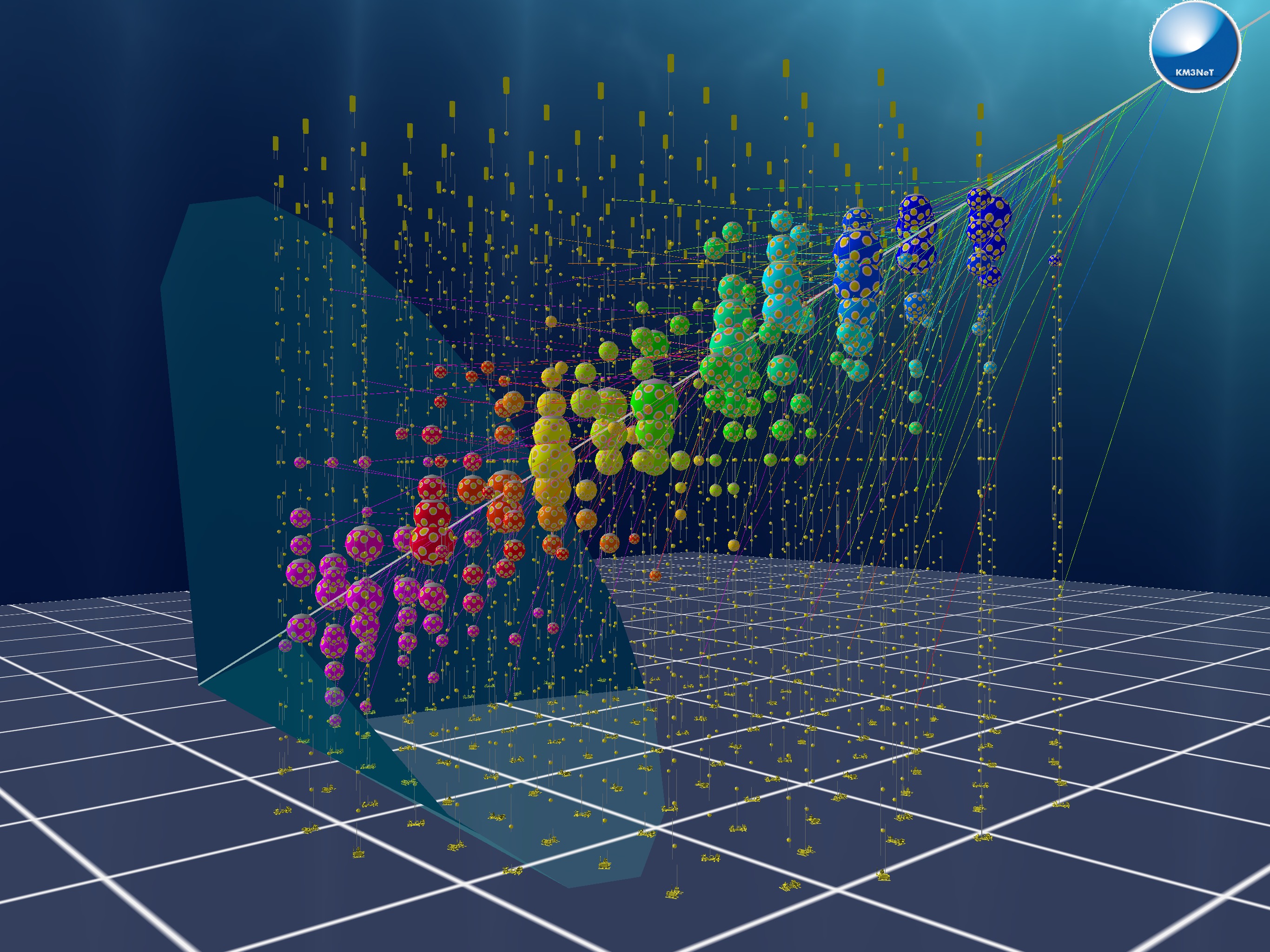 DOM
Cherenkov cone
An image of a simulated event
Time
18
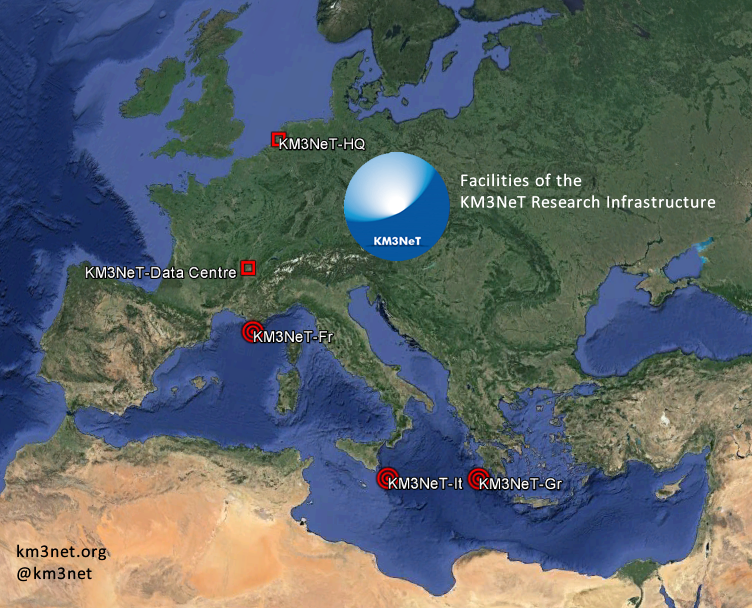 ORCA
KM3NeT-Gr used for validation and qualification. Site for possible future expansion
ARCA
19
References
S. Adrián-Martínez et al. (KM3NeT Collaboration), Letter of intent for KM3NeT 2.0. Journal of Physics G: Nuclear and Particle Physics, 43(8), 2016. https://arxiv.org/pdf/1601.07459 
KM3NeT Consortium. Conceptual design for a deep-sea research infrastructure incorporating a very large volume neutrino telescope in the Mediterranean Sea. 2008. https://www.km3net.org/wp-content/uploads/2015/07/CDR-KM3NeT.pdf
S. Aiello, et al. (KM3NeT Collaboration), Characterisation of the Hamamatsu photomultipliers for the KM3NeT Neutrino Telescope, Journal of Instrumentation 13 (2018) 05035 https://iopscience.iop.org/article/10.1088/1748-0221/13/05/P05035/pdf
KM3NeT Collaboration. KM3NeT Website (2025) ww.km3net.org 
S. Aiello et al. (KM3NeT Collaboration), Astronomy potential of KM3NeT/ARCA. The European Physical Journal C 84(9), 2024. https://arxiv.org/pdf/2402.08363v2 
S. Aiello et al. (KM3NeT Collaboration), The KM3NeT multi-PMT digital optical module. J. Inst., 17, 2022 https://arxiv.org/pdf/2203.10048 
F. Bretaudeau, C.G. Oliver, M. de Jong and L. Martin, Dynamical position and orientation calibration of the KM3NeT telescope. 38th International Cosmic Ray Conference. 202.3 https://pos.sissa.it/444/1033/pdf 
S. Aiello et al. (KM3NeT Collaboration), Determining the Neutrino Mass Ordering and Oscillation Parameters with KM3NeT/ORCA. The European Physical Journal C, 82(1), 2022. https://arxiv.org/pdf/2103.09885 
KM3NeT Collaboration. KM3NeT Strategy Report 2015-05-06. 2015 https://www.km3net.org/wp-content/uploads/2015/07/KM3NeT-Strategy-Report-2015-05-06.pdf 
Biagi, Simone. "Performances and main results of the KM3NeT prototypes." PoS (ICRC2015) 1164 (2015). https://s3.cern.ch/inspire-prod-files-4/4f7e5a27997afde95919f4d60fee02bf 
Particle detection course material (canvas page) https://canvas.uva.nl/courses/49795 
Maarten de Jong
Images courtesy of KM3Net unless otherwise stated
20
Questions?
Art by Floris Tilanus
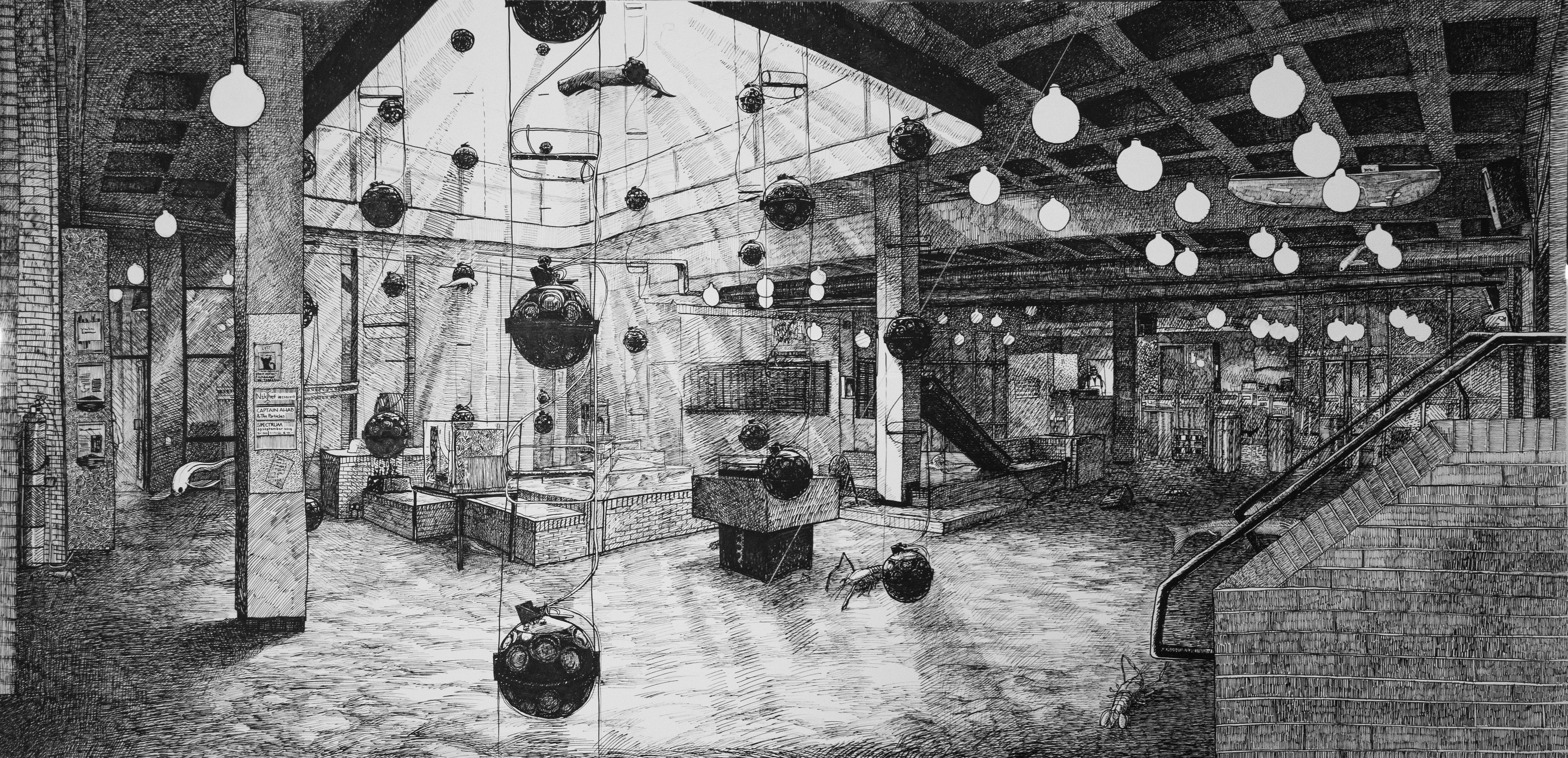 21
Backup Slides
All the cool stuff I couldn’t squeeze in
22
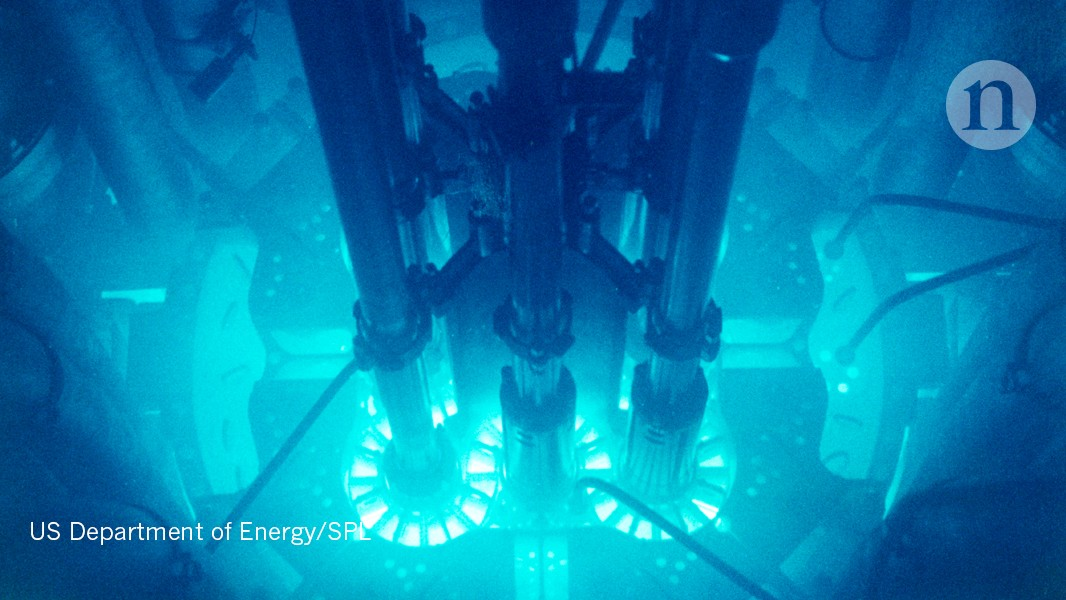 Cherenkov Radiation Recap
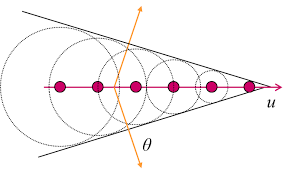 Background from US Department of Energy/SPL
23
Diagram from Standford University
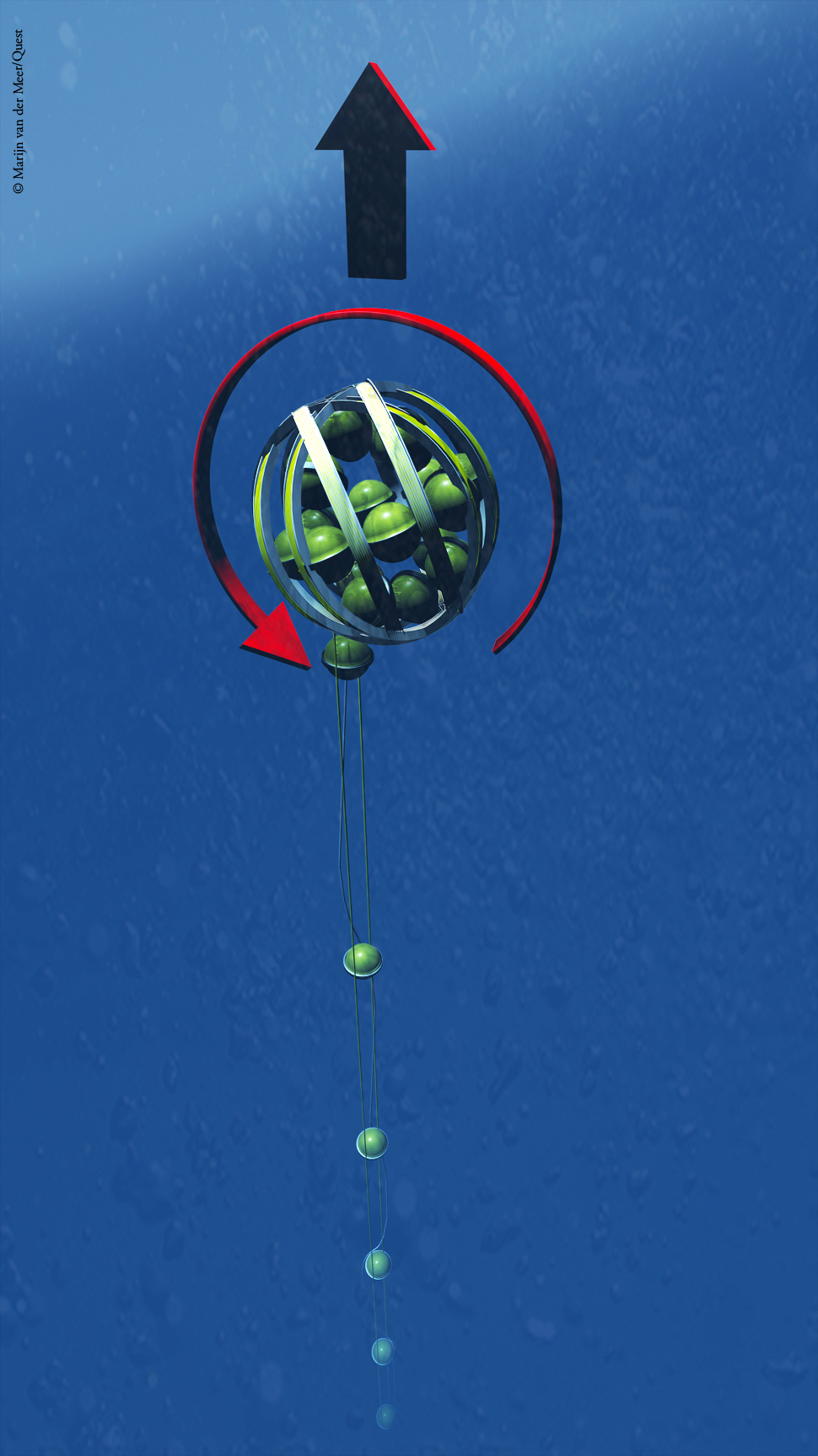 Installation
Each DU is coiled up in the “launcher vehicle” and brought to the sea floor
Once anchored, the system is released and the ball floats upwards uncoiling the string as it goes
A remotely operated vehicle is used to deploy and connect the interlink cables from the base of the DU to the junction box
Undersea cables connect the junction box to the shore station for power and data communication
24
Image copyright Marijn van der Meer/Quest
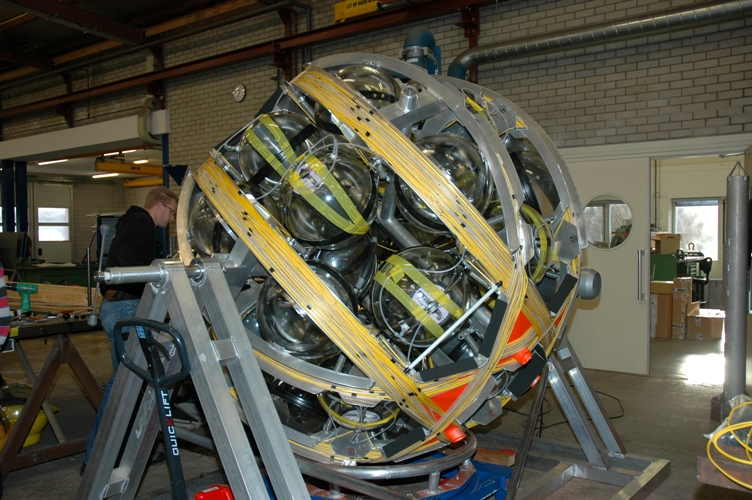 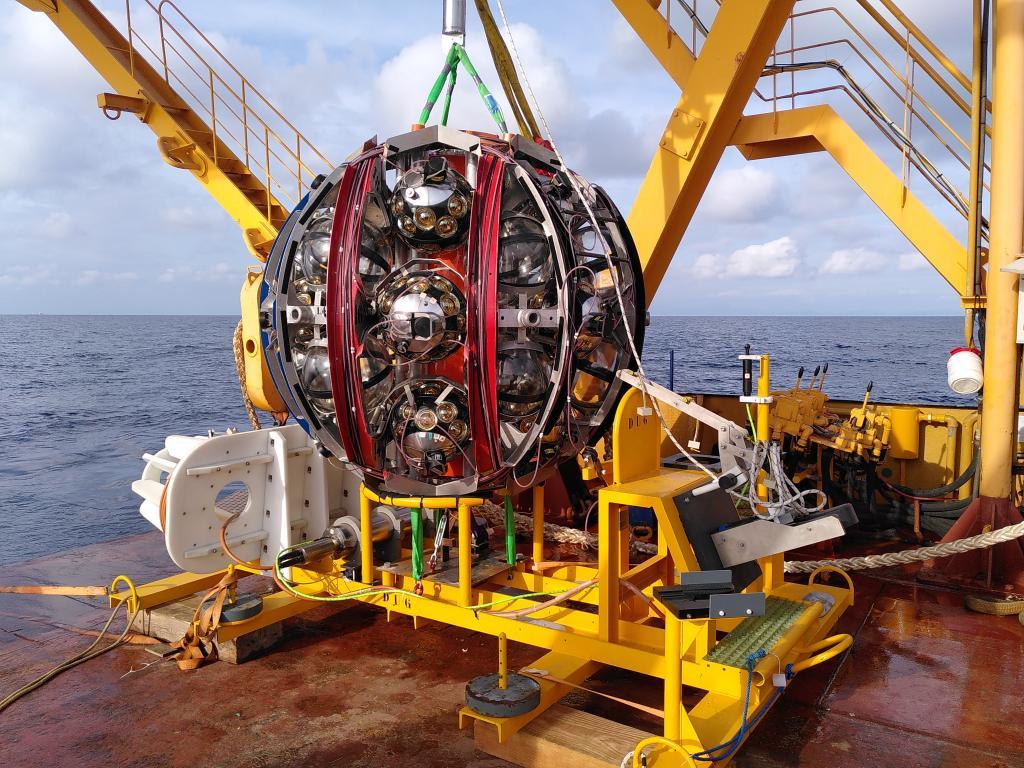 25
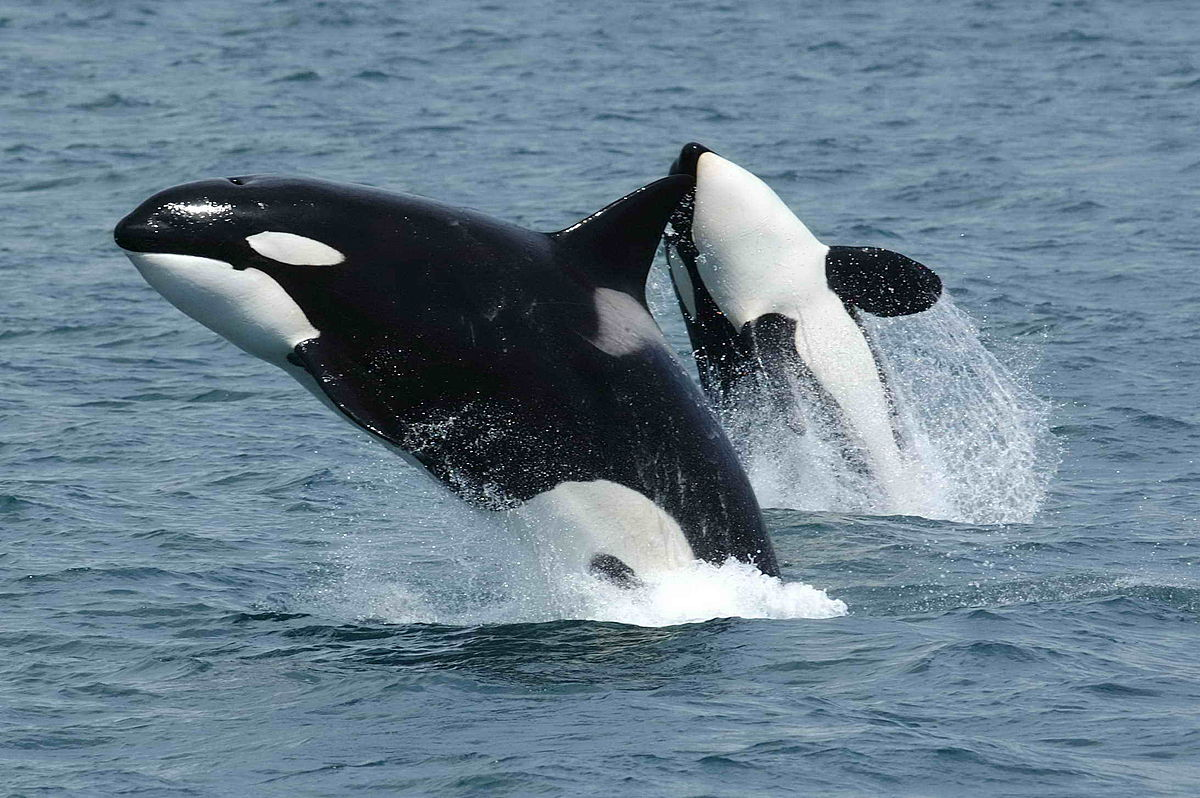 The ORCA Detector
Oscillation Research with Cosmics in the Abyss - dedicated to low energy atmospheric neutrinos
Detector array dense – 9m vertical and 20m horizontal spacing
2500m depth
Investigates neutrino oscillations through the flux of different neutrino flavours
26
Image from Wikipedia
Detector Blocks
A collection of 115 detector units forms a single KM3NeT building block
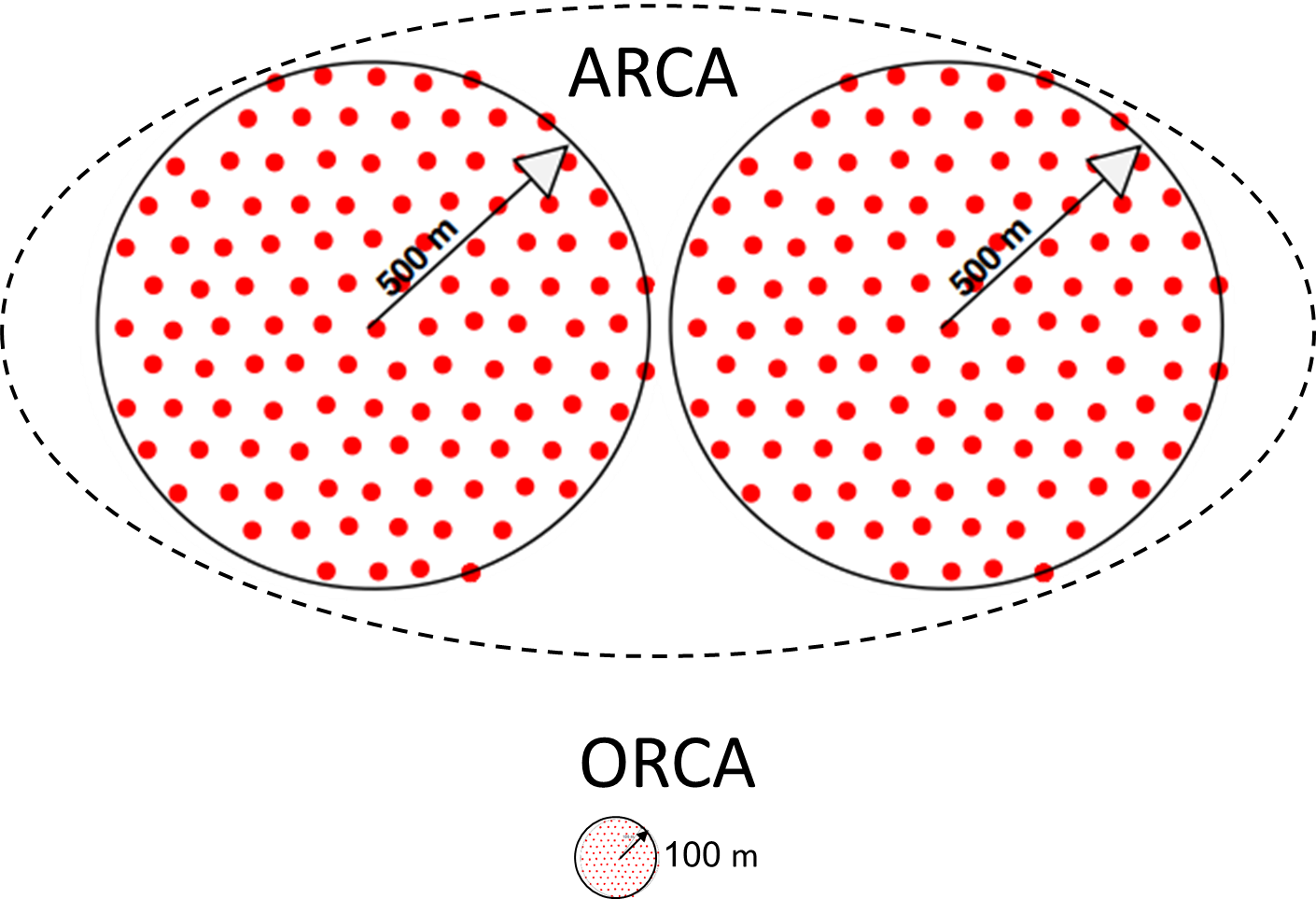 27
Neutrino Interactions – Shower Events
28
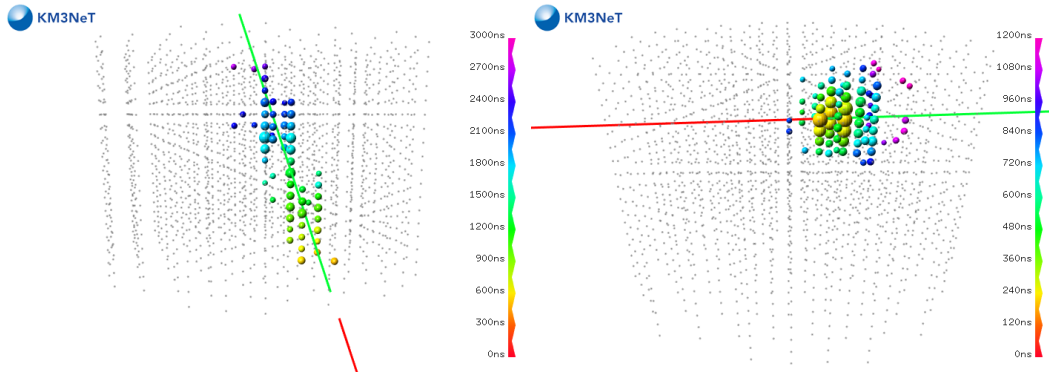 Cascade-like event: Accurate energy
Track-like event:
Accurate direction
29
Operational Conditions
The electro-optical cable:
Pressure balanced
Sends power and clock signal 
Receives data 
Each DOM consumes 7 W of power
Negative high voltage for PMT amplification
Insulating coating prevents electrical discharge between PMT and surroundings
Everything pressure and corrosion resistant
30
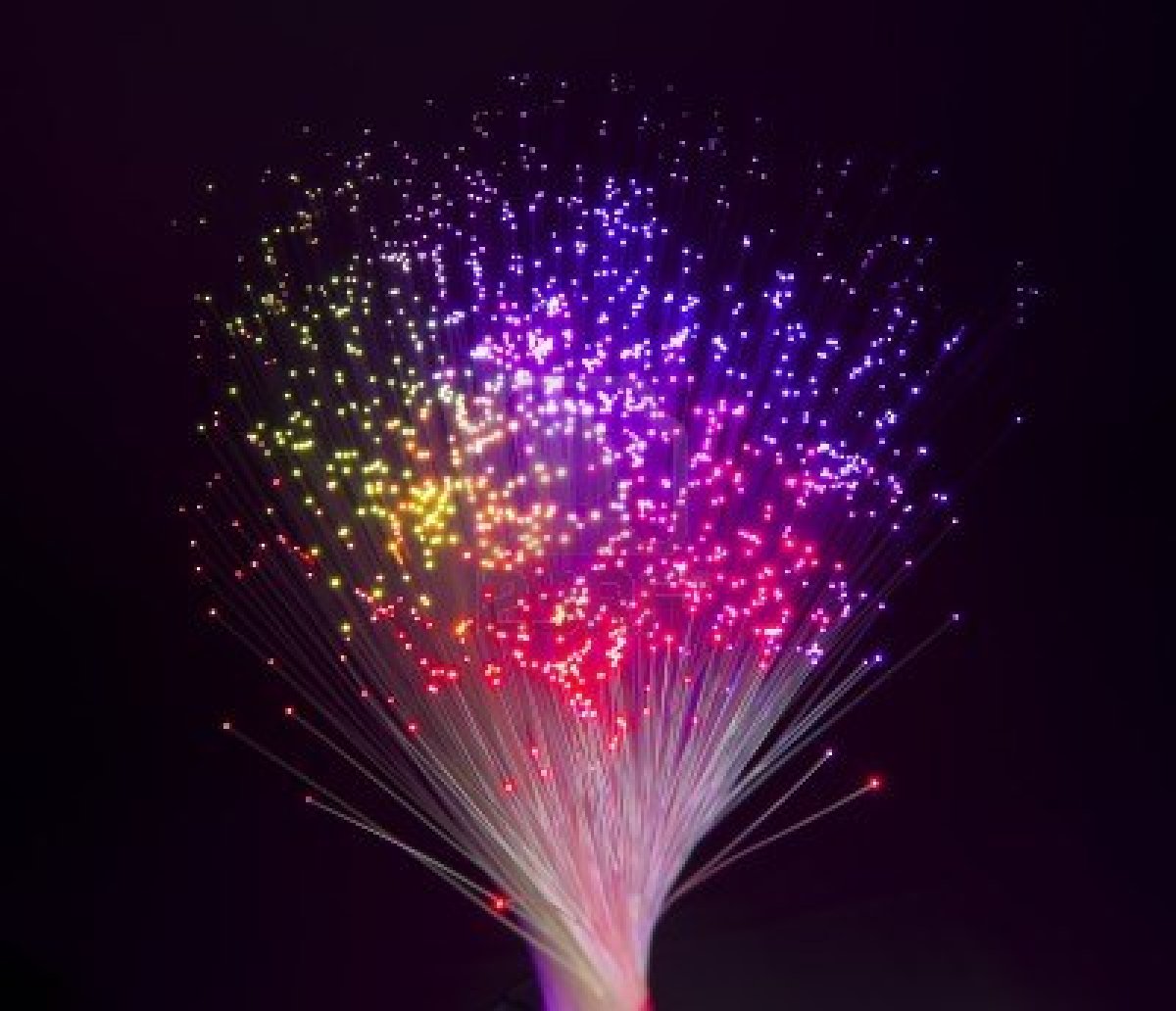 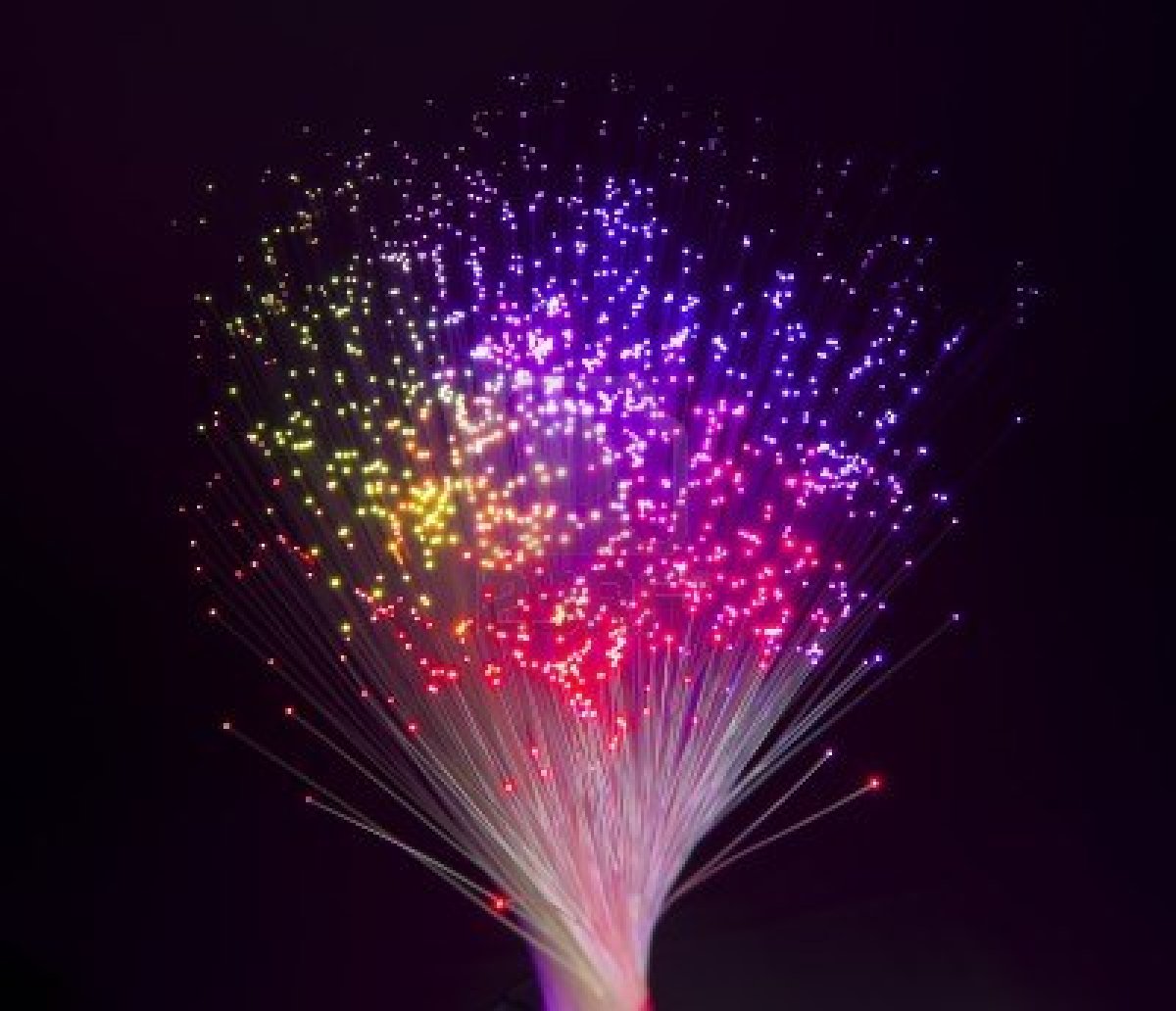 Readout and Data Processing
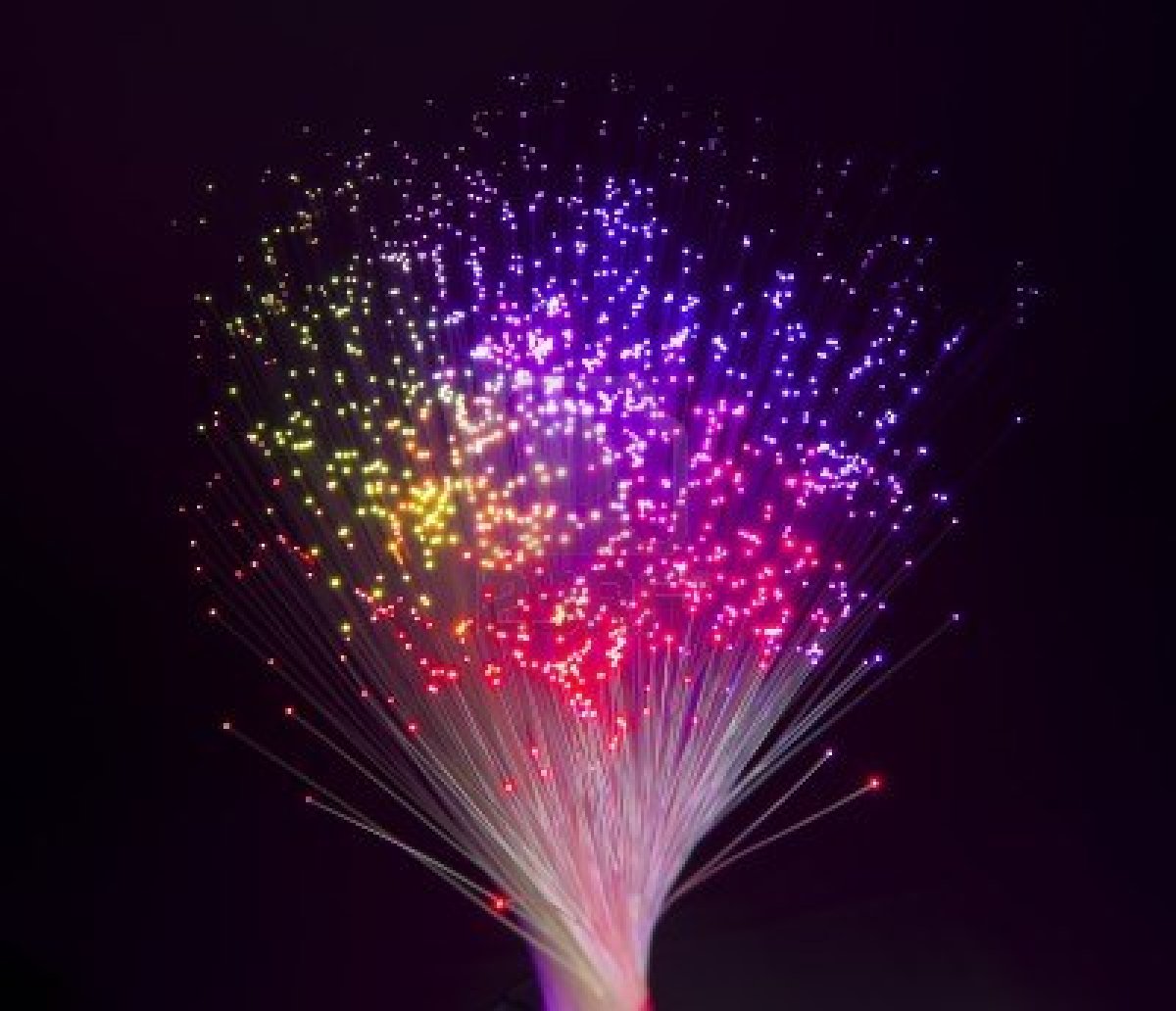 ADC at each PMT converts photon detection to a hit time and TOT
Each DOM in a DU has a dedicated wavelength for transfer via a single optical fibre for the whole DU
All data to shore
An event only considers limited PMTs due to:
Causality
Absorption length of photons
Improves signal to noise ratio
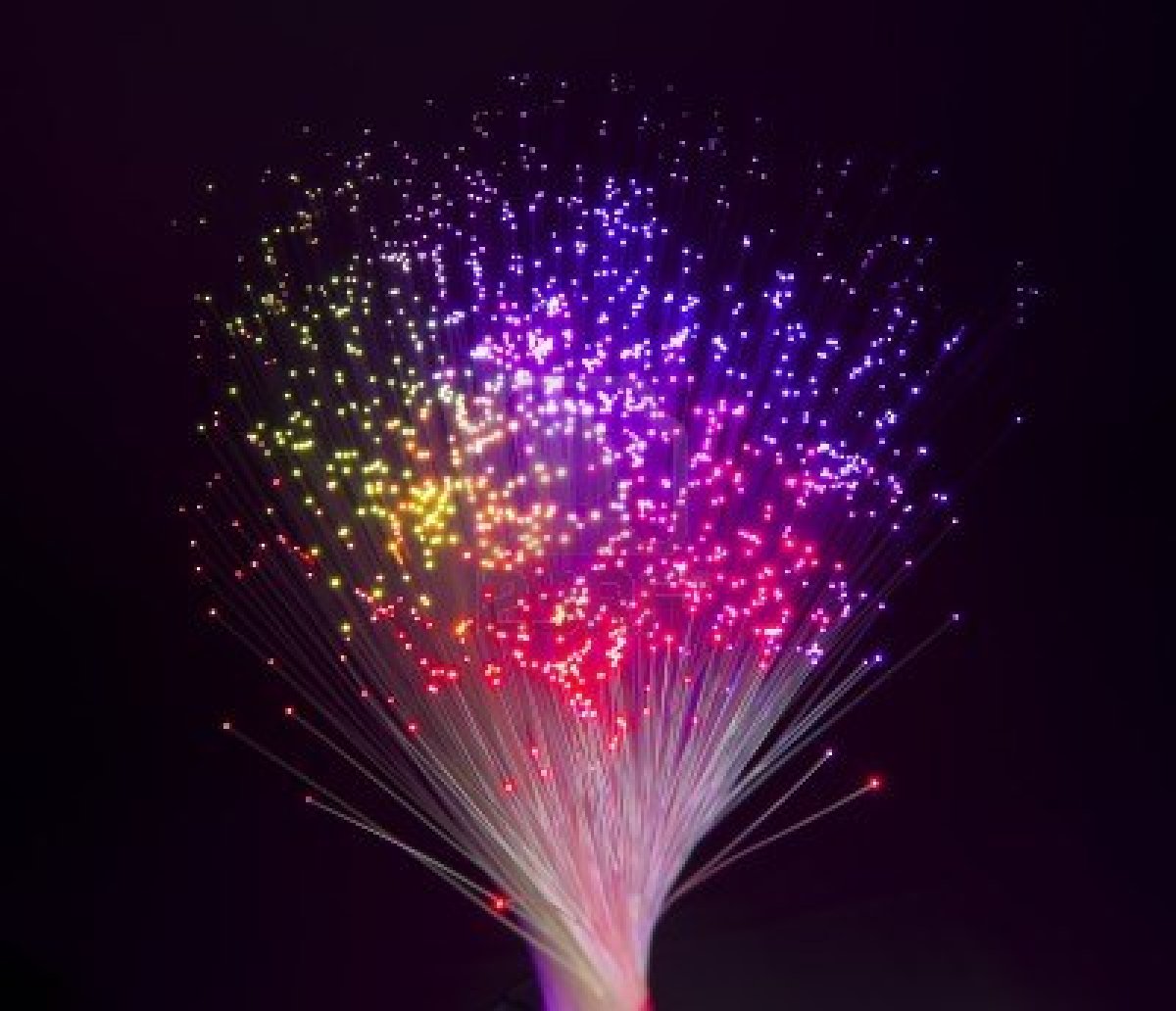 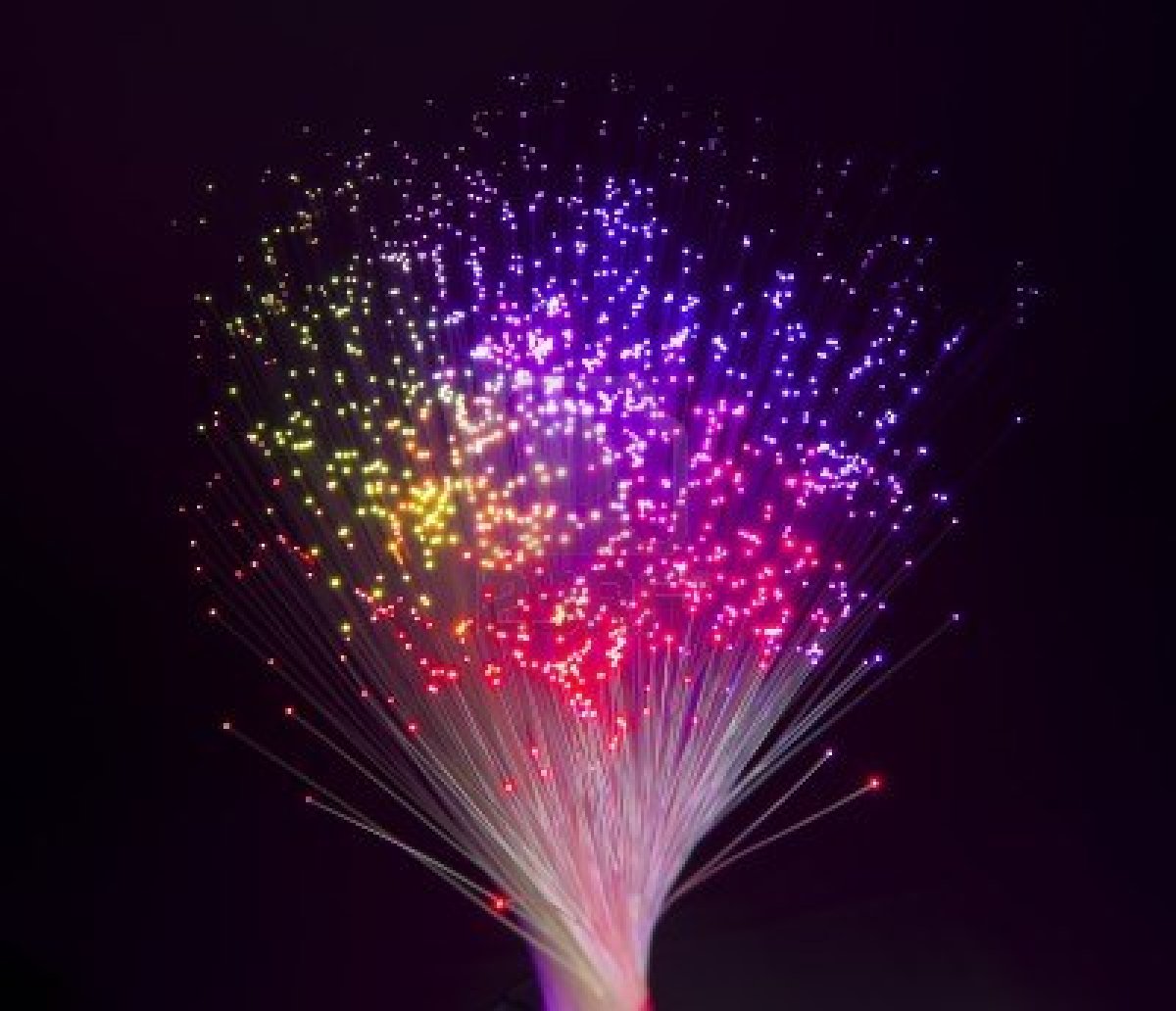 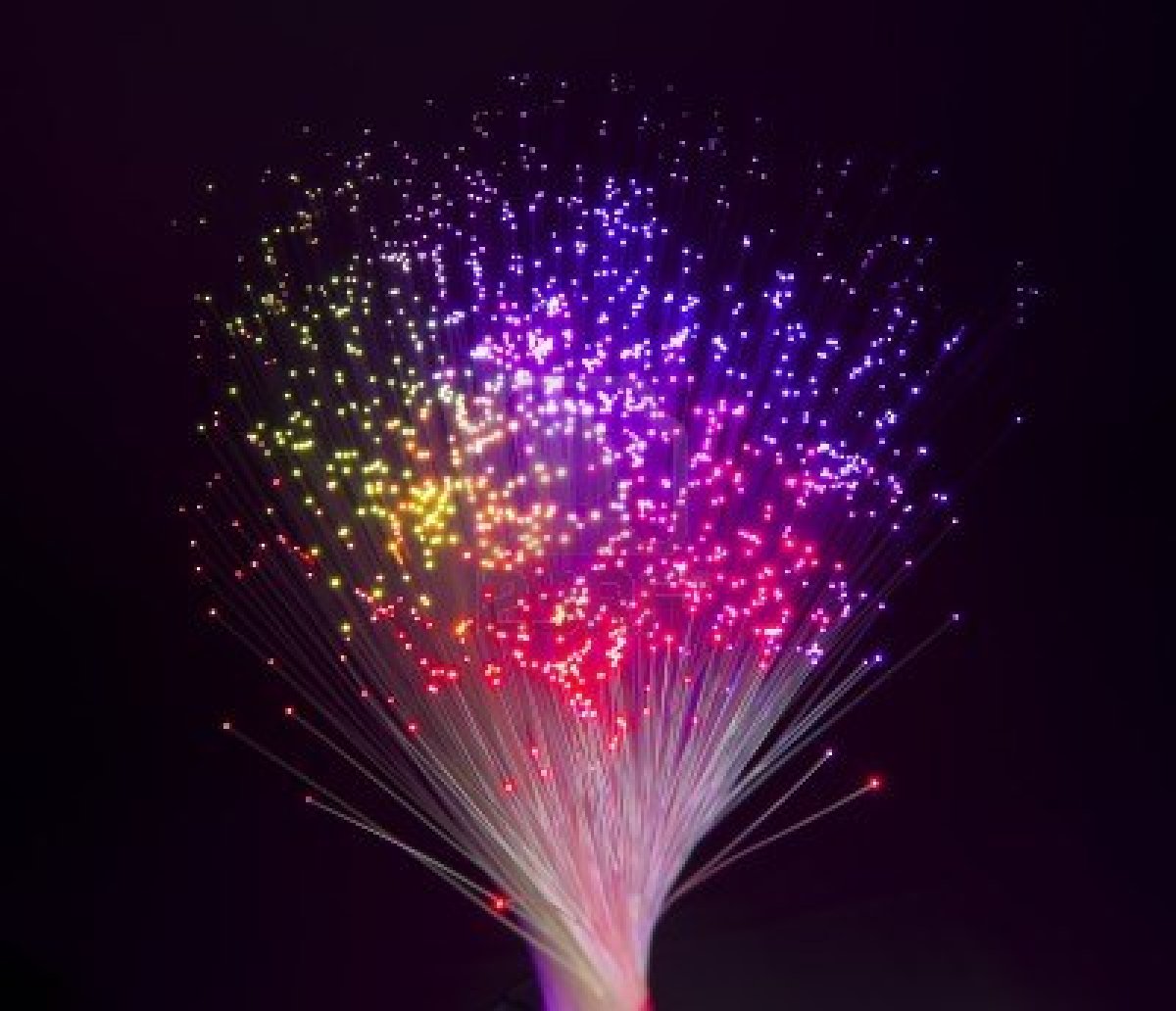 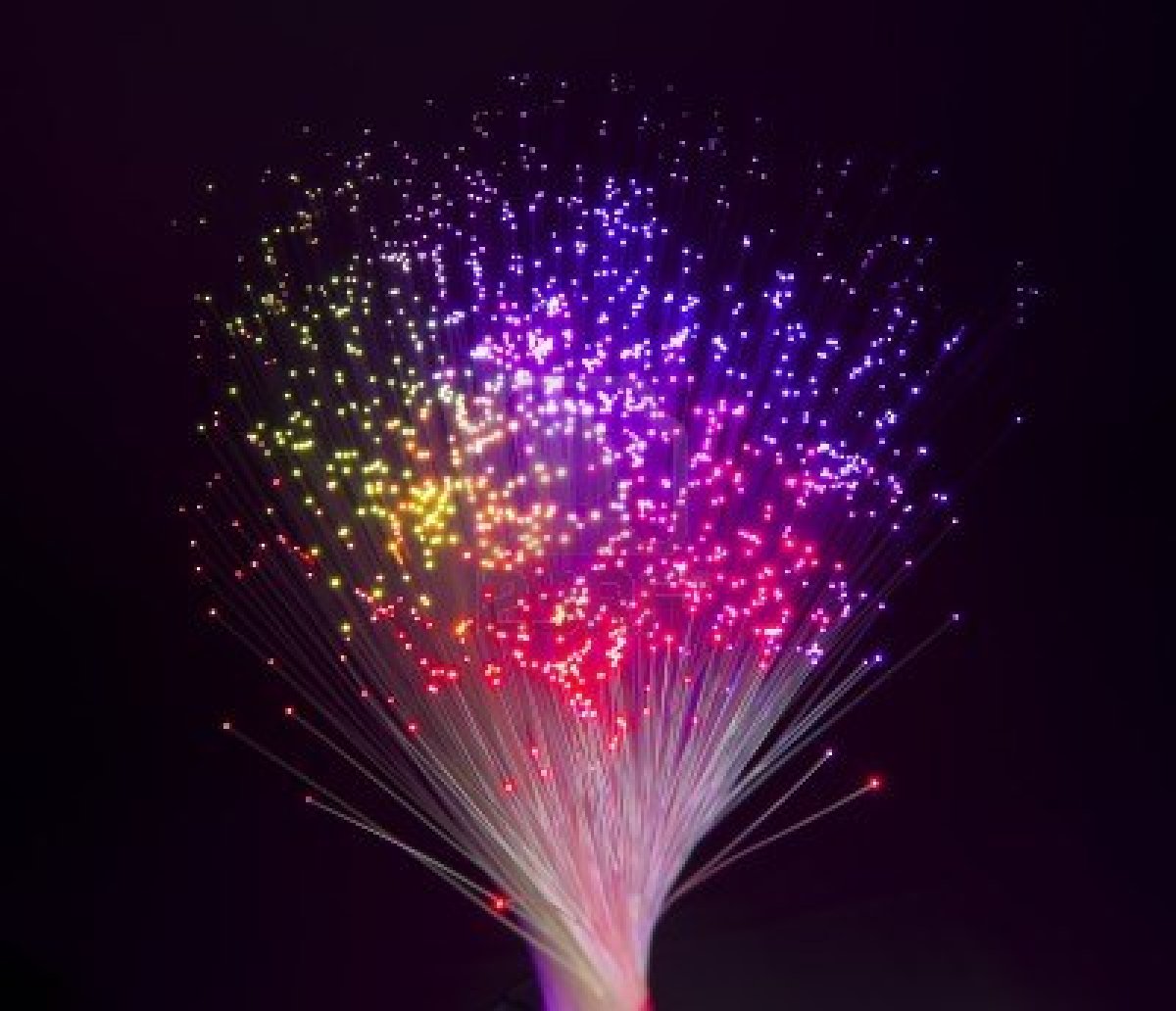 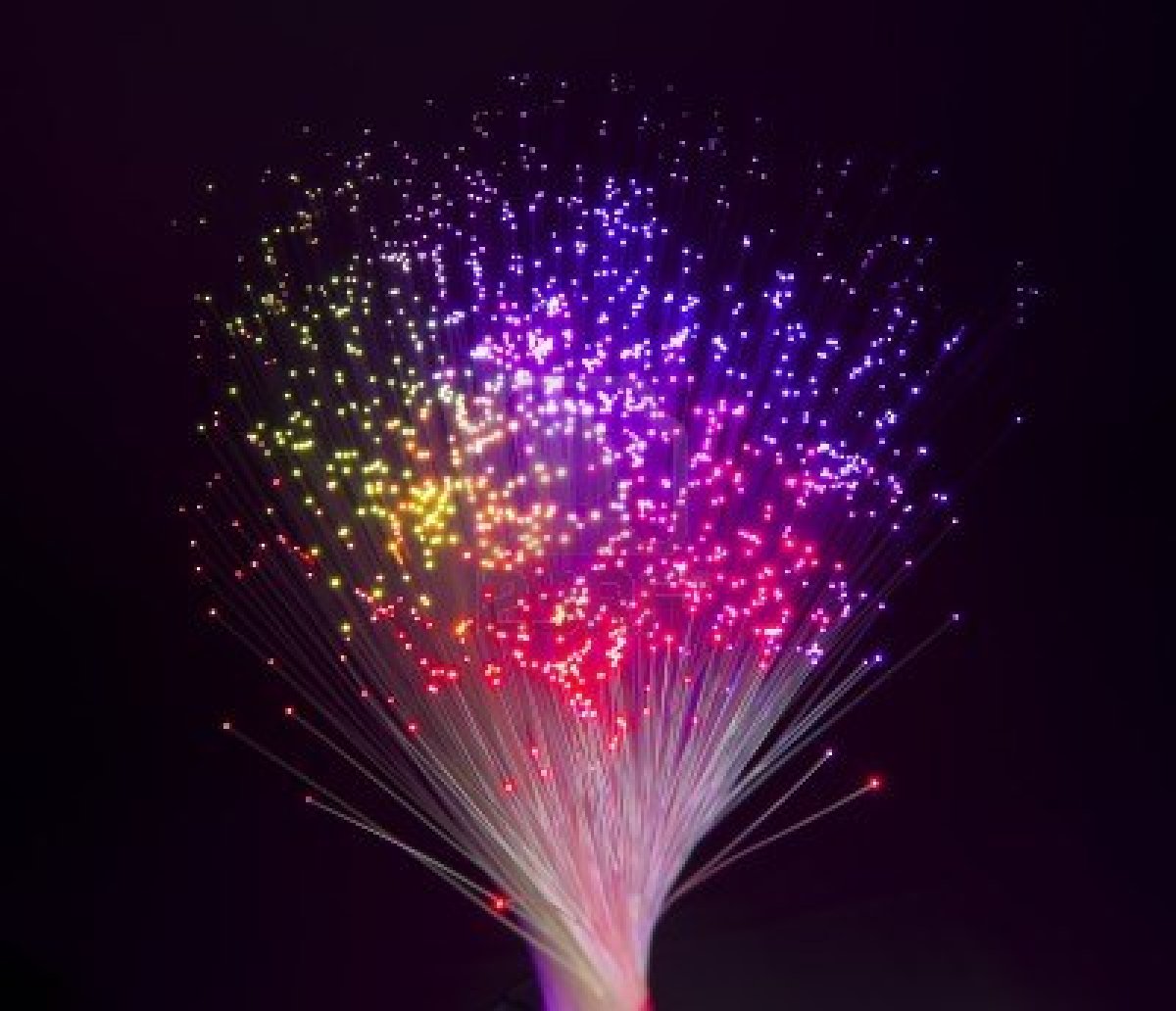 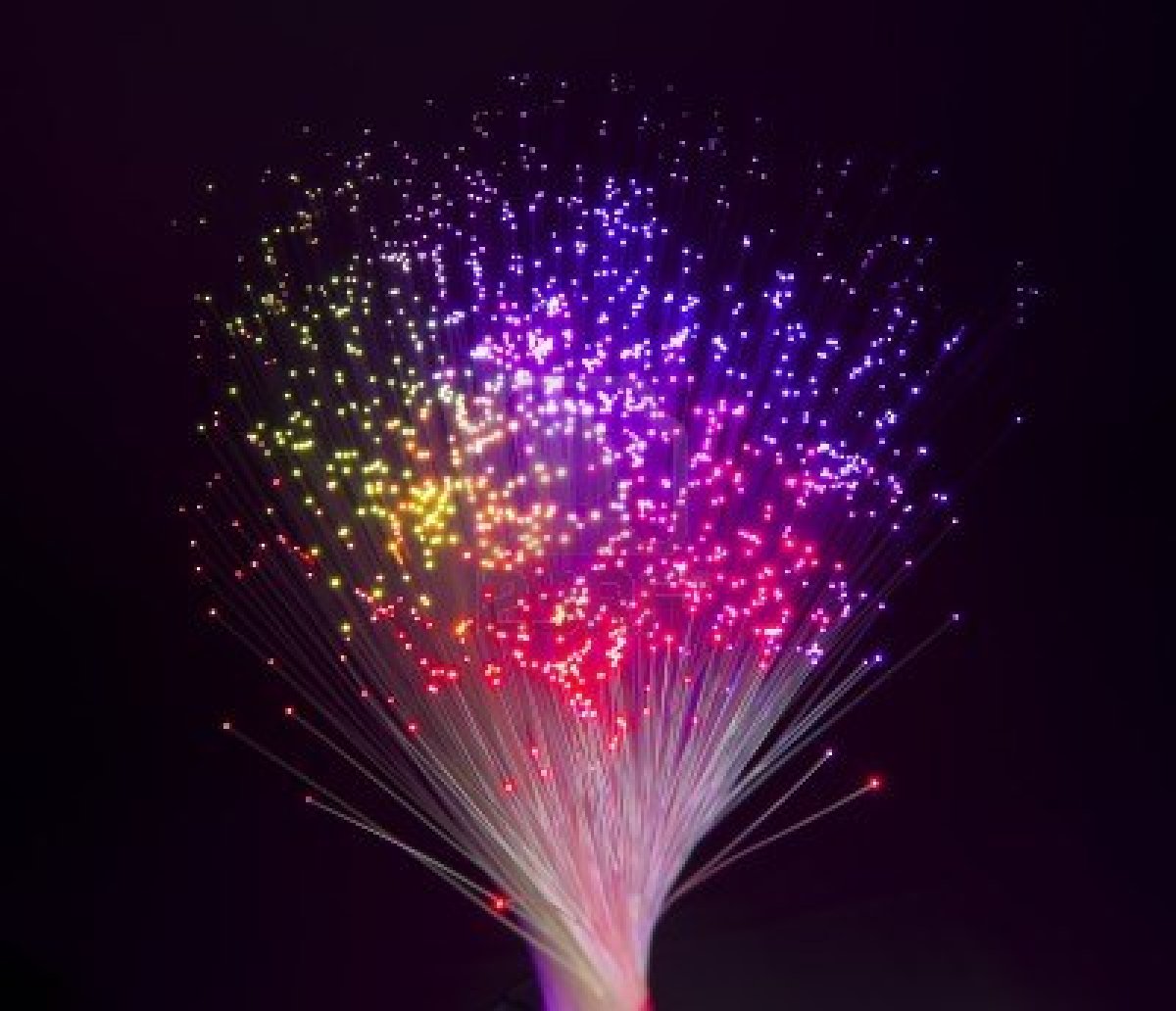 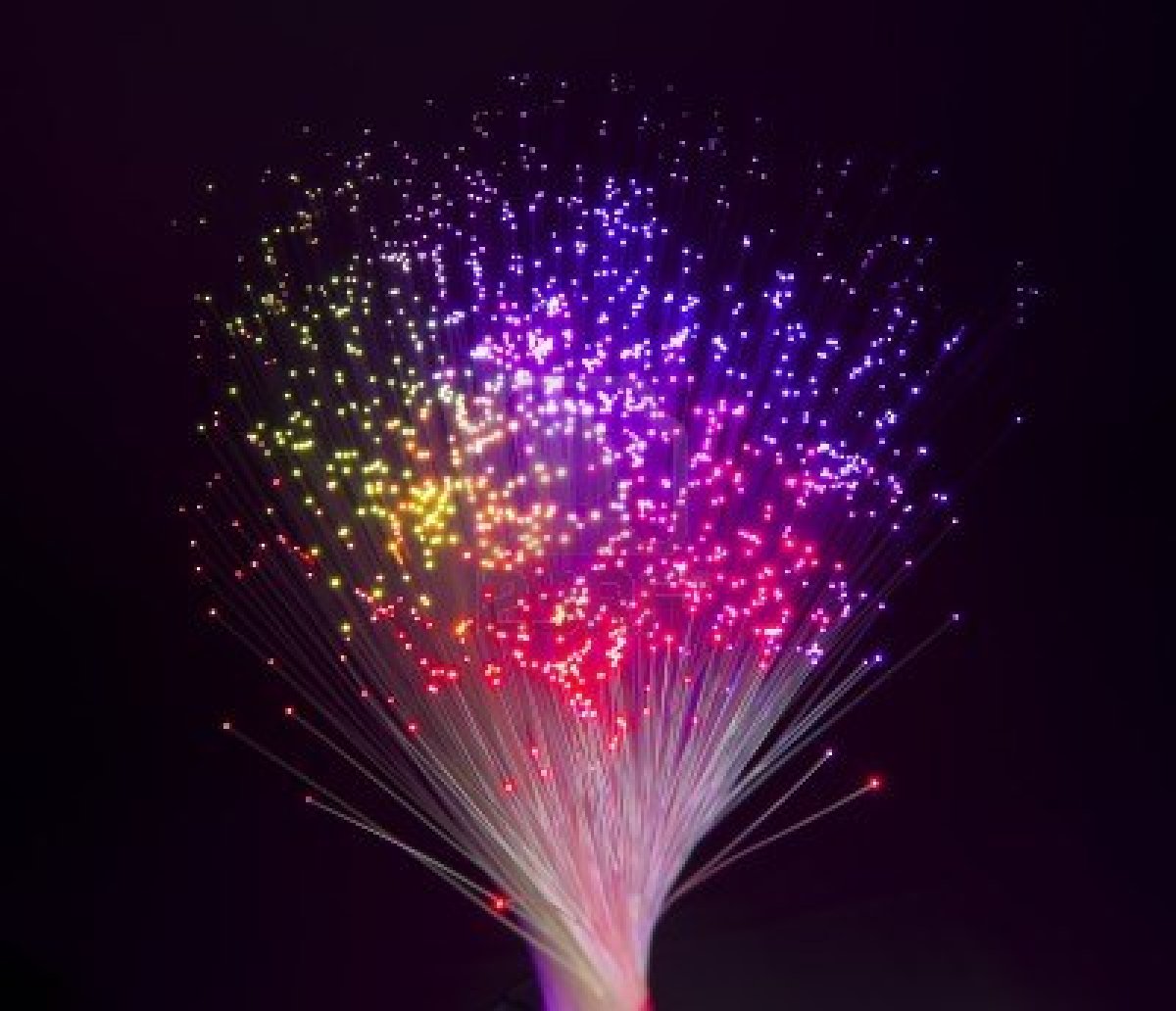 31
Background Filtering
Random backgrounds reduced by coincidence methods, causality, and absorption distance of photons in seawater (70m)
Software and algorithms filter out the background and perform muon reconstruction
32
Potential Problems
Large pressure difference:
1 bar inside DOM
250-300 bar outside
Corrosion
Recovering failed DUs is possible but expensive
Making Adjustments
Fibre-optic data transmission system: individual control for each DOM and PMT:
Set the HV of a PMT
Turn off/on a single PMT
Update software and firmware
33
Video
Representation of reconstructed downgoing muons in KM3NeT/ARCA6, from the KM3NeT YouTube:
https://youtu.be/ichBoVs3TZU?si=kAP4ec4UUXp_4aKC
34